May 2014
1st Vice Chair Report May 2014
Date: 2014-05-16
Authors:
Slide 1
Jon Rosdahl (CSR)
May 2014
Abstract
This slide contains requested reports and status from the 802.11 1st Vice-Chair:
Monday: 
	Meeting room locations 
     Next meeting reminder 
     Meeting registration 
     Recording attendance 
     File server 
     Breakfast, breaks, social 	
Friday: 
Straw Poll of membership regarding this meeting location 
Future venues status and discussion
Slide 2
Jon Rosdahl (CSR)
May 2014
802.11 First Vice Chair Report
Monday– 802.11 Opening Plenary
Slide 3
Jon Rosdahl (CSR)
May 2014
M3.5 Meeting Room Locations
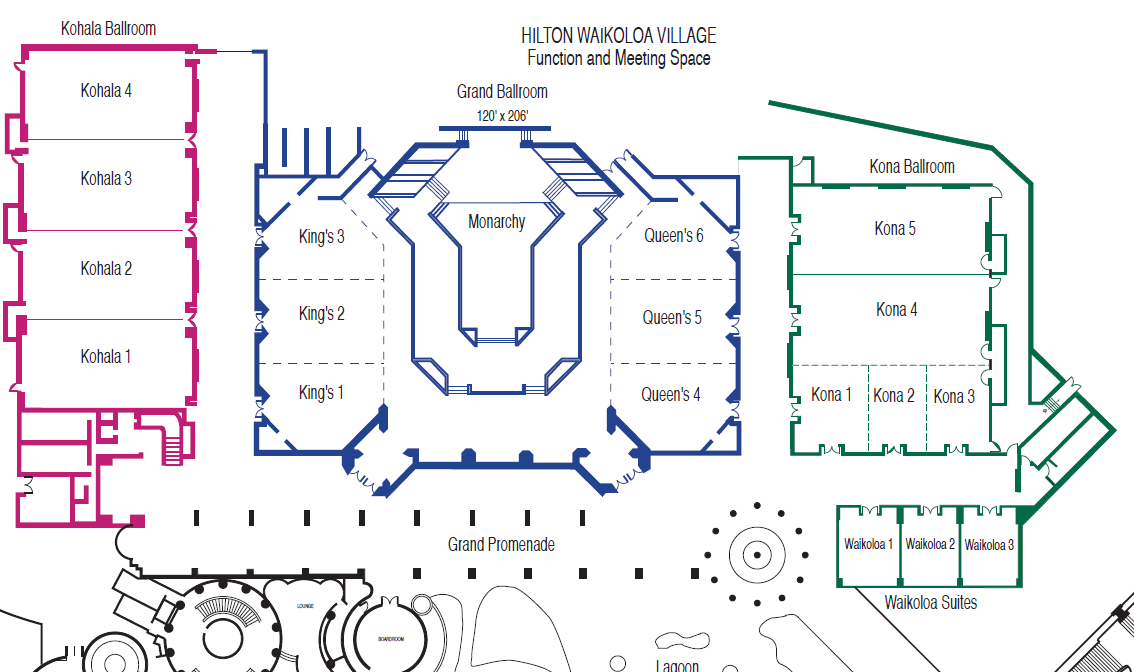 JTC1
Slide 4
Jon Rosdahl (CSR)
May 2014
M3.6 Next Meeting – China Interim
May 21-22, China Interim, New Century Hotel, Beijing, China
Meeting Registration and Hotel Registration – Open


For information and registration links, see http://www.ieee802.org/11/Meetings/Meeting_Plan.html
Slide 5
Jon Rosdahl (CSR)
May 2014
M3.6 Next MeetingIEEE 802 Plenary session - July 2014
July 13-18, 2014
Manchester Grand Hyatt in San Diego, CA USA.
Meeting and Hotel registration are open.
Event Information Site: http://802world.org/plenary
Meeting registration
Hotel reservation
Registration (staying at Hyatt): 
Early - $800($500), 
Standard – $900 ($600), 
On-site - $1100 ($800)
Hotel rate: $189 + taxes
Slide 6
Jon Rosdahl (CSR)
May 2014
M3.7 Meeting Registration
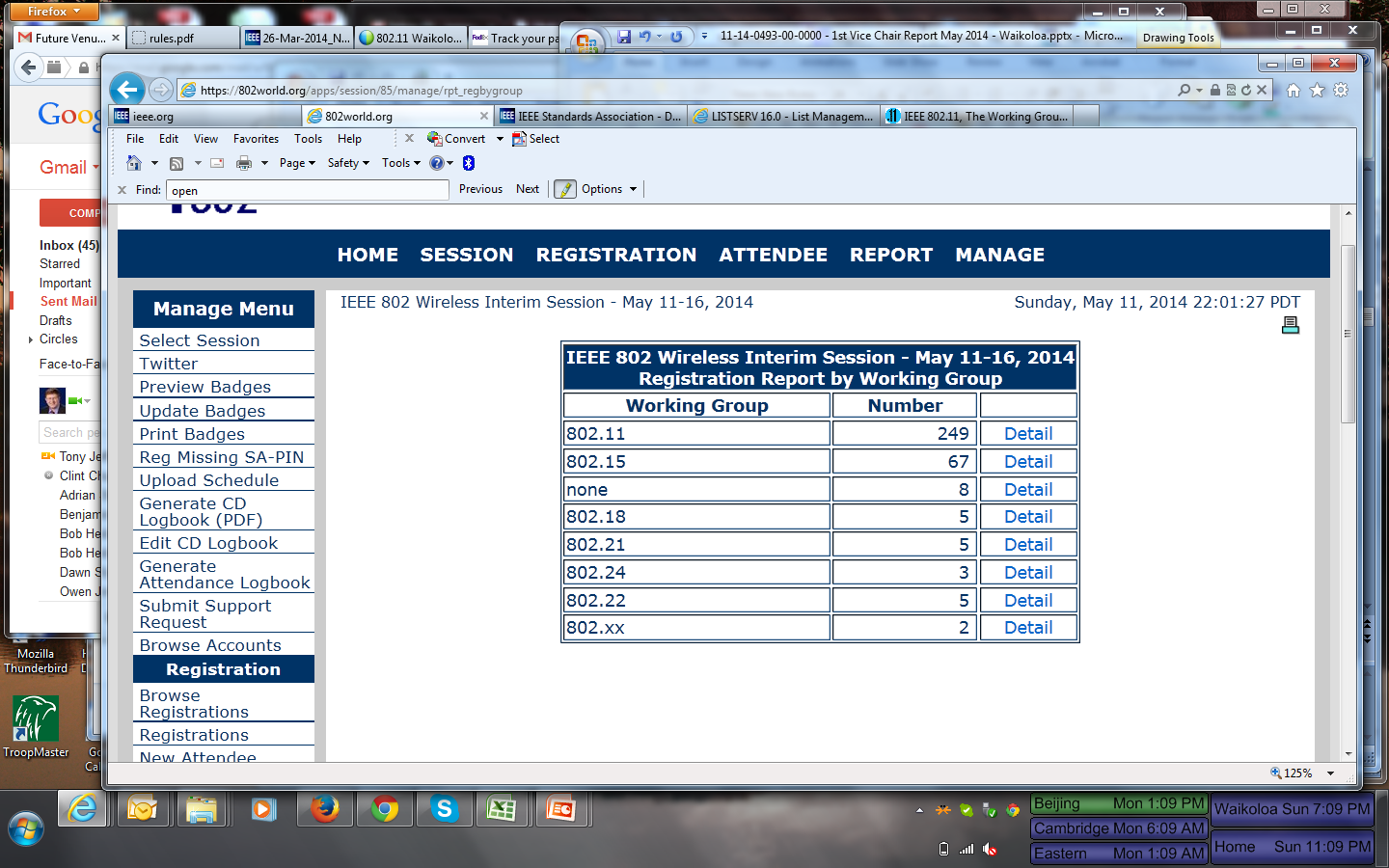 As of 11 May 2014
Slide 7
Jon Rosdahl (CSR)
May 2014
M3.8 Recording Attendance
It is a requirement that attendees record their participation at an 802.11 session and declare their affiliation.  This record is usually made using the IMAT attendance system.
If you wish to participate without recording attendance,  send an email per session to the WG 1st vice chair declaring your participation and affiliation.   
However, You cannot gain or maintain 802.11 voting membership using this method.
You must record 75% attendance of eligible 802.11 slots in a session for that session to count towards gaining or maintaining 802.11 voting membership
You need a single IEEE-SA web account
The IEEE SA web account requires a working email address
do not remove your email address from the account
Use the email address associated with that web account when registering attendance
If you change email addresses, update the web account,  don’t create a new web account, or your membership status may not be calculated properly.

Record attendance using this URL:    https://imat.ieee.org/attendance
Slide 8
Jon Rosdahl (CSR)
May 2014
18 Normal slots
Extra slots: Sunday CAC, Monday evening, Tuesday editor’s Meeting, Tuesday evening, Thursday CAC
75% attendance requires 14 slots attended
Closing plenary requires only 1 registration for 2 slot credit
M3.8 Session graphic – May 2014
Register once
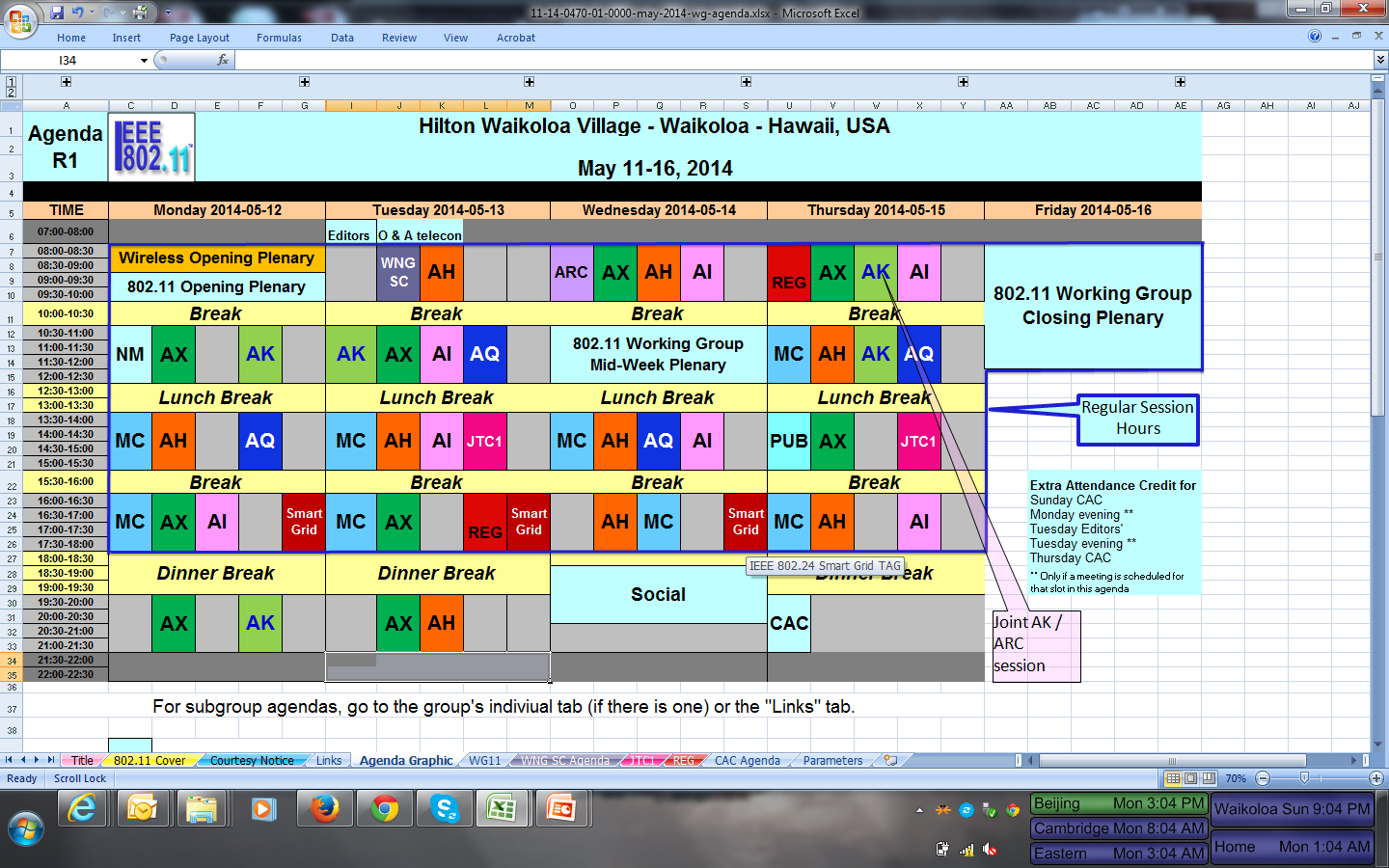 Slide 9
Jon Rosdahl (CSR)
Source: 11-14/0470r4
May 2014
M3.9 Local File Document Server information
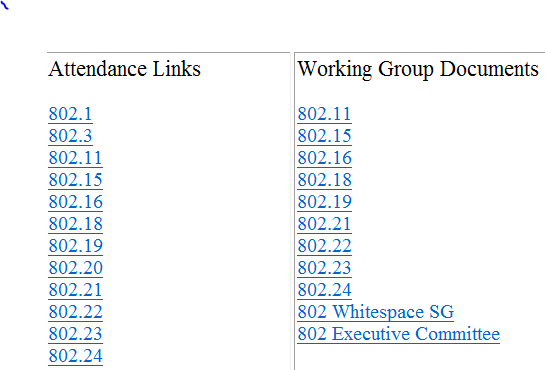 Local FTP server: ftp://griffin.events.ieee.org (anonymous)
External Document Server   https://mentor.ieee.org/802.11/documents
Slide 10
Jon Rosdahl (CSR)
May 2014
M3.9 Synchronizing while at the meeting
While Particularly important when external bandwidth is limited and unreliable
Please Use anonymous ftp
Host: ftp://griffin.events.ieee.org
User: anonymous
Password:  <your-email-address-here>
Destination directory: /802.11/13

Freeware tools are available,  for example search for “syncback free”  **

** Other tools are available.  The IEEE does not endorse the use of any particular tool.
Slide 11
Jon Rosdahl (CSR)
May 2014
M3.10 FOOD & BEVERAGE
Breakfast                                	07:15 to 08:00 at the Lagoon Lanai  **  
Morning Coffee/Tea               	09:30 to 10:30
Lunch Service                  	       	12:00 to 13:30  at the Lagoon Lanai **

Afternoon Coffee/Tea/Snacks	5:00 to 16:00

** Inside if it rains
Slide 12
Jon Rosdahl (CSR)
May 2014
M3.10 Social
WHEN: Wednesday May 14th, 6:30 PM to 8:30 PM
WHERE: Weather permitting we will be gathering at the Lagoon Lanai. 
If it rains we’ll head under cover to the Waters Edge Ballroom.
WHAT: Eat, Drink and socialize with your fellow IEEE 802 Wireless colleagues while playing a variety of interactive games such darts, ping pong, badminton. 
We’ll even have a Hula Hoop Contest for the brave.
Complimentary Bar Service (Beer, Wine, Juice, Water) between 6:30 PM and 7:30 PM
GUESTS: Guests welcome to attend. Guest Badges may be picked up at Registration Desk before 1:30 PM Wednesday.
http://802world.org/wireless/onsite-information/
Slide 13
Jon Rosdahl (CSR)
May 2014
HILTON WAIKOLOA LOVES IEEE 802 WIRELESS – SELFIE CONTEST
Have you taken a moment to explore some of the amazing sights and sounds beyond the Lagoon Lanai and the meeting space? Well let us entice you. In cooperation with the Hilton Waikoloa Village there are some great prizes for IEEE 802 Wireless Attendees who take and upload a selfie on our IEEE 802W event webpage.

Complete Information is available at: http://802world.org/wireless/files/2014/05/Selfie-Contest-Rules-Locations-and-Prizes.pdf
Slide 14
Jon Rosdahl (CSR)
May 2014
802.11 First Vice Chair Report
Wednesday – 802.11 Mid-Week Plenary
Slide 15
Jon Rosdahl (CSR)
May 2014
802.11 First Vice Chair Report
Friday – 802.11 Closing Plenary
Slide 16
Jon Rosdahl (CSR)
May 2014
Local Venue Information
Next Plenary: San Diego, CA – 14-18 July 2014
Next Interim: Athens, Greece –  15-19 Sept 2014

Please suggest Restaurants, methods of getting from Airport to Hotel, local attractions…
Slide 17
Jon Rosdahl (CSR)
May 2014
Future Venues under consideration
Each Plenary the Exec Sec reports the Venues being considered.
Updated Future Venues File posted:
https://mentor.ieee.org/802-ec/dcn/12/ec-12-0040-05-00EC-802-plenary-future-venue-contract-status.xlsx

Future Meeting Space allocation –
Do not plan on more than 5 rooms in parallel.
Size: 100% -75% -50% -25% -~20 people
WG/TAGs less than 30 get only one room
Slide 18
Jon Rosdahl (CSR)
May 2014
802.11 Venue Strawpolls
Return to Waikoloa:   Y; 47   N: 8
Slide 19
Jon Rosdahl (CSR)
May 2014
Athens, Greece	Social Question
Strawpoll:
1 – No Social
2 – Social included in Meeting fee, but meeting fee may be higher
3 – Social is pay to attend separate from meeting fee

Results
Option 1: 13
Option 2: 10
Option 3: 21
Slide 20
Jon Rosdahl (CSR)
May 2014
Other Future Venues possibilities
Initial Site visits were done in Asia:
Grand Hyatt HKG
Centara Grand Hotel BKK 	Plaza Athenee Hotel  BKK
Shangri-la BKK  		Conrad Hotel BKK	
Berjaya Hotel K-L		Ritz/Marriott K-L		Shangri-la K-L
Sunway K-L			Renaissance K-L                 
Grand Copthorne SIN		Suntec SIN		Shangri-la SIN	Potential choices to be reported later
US venues: New Orleans, Denver, Salt Lake City, Orlando, Seattle, etc.
Other NA venues: Vancouver, Toronto, Montreal
European venues: Berlin, Copenhagen, Barcelona, Prague, London, Geneva,
Slide 21
Jon Rosdahl (CSR)